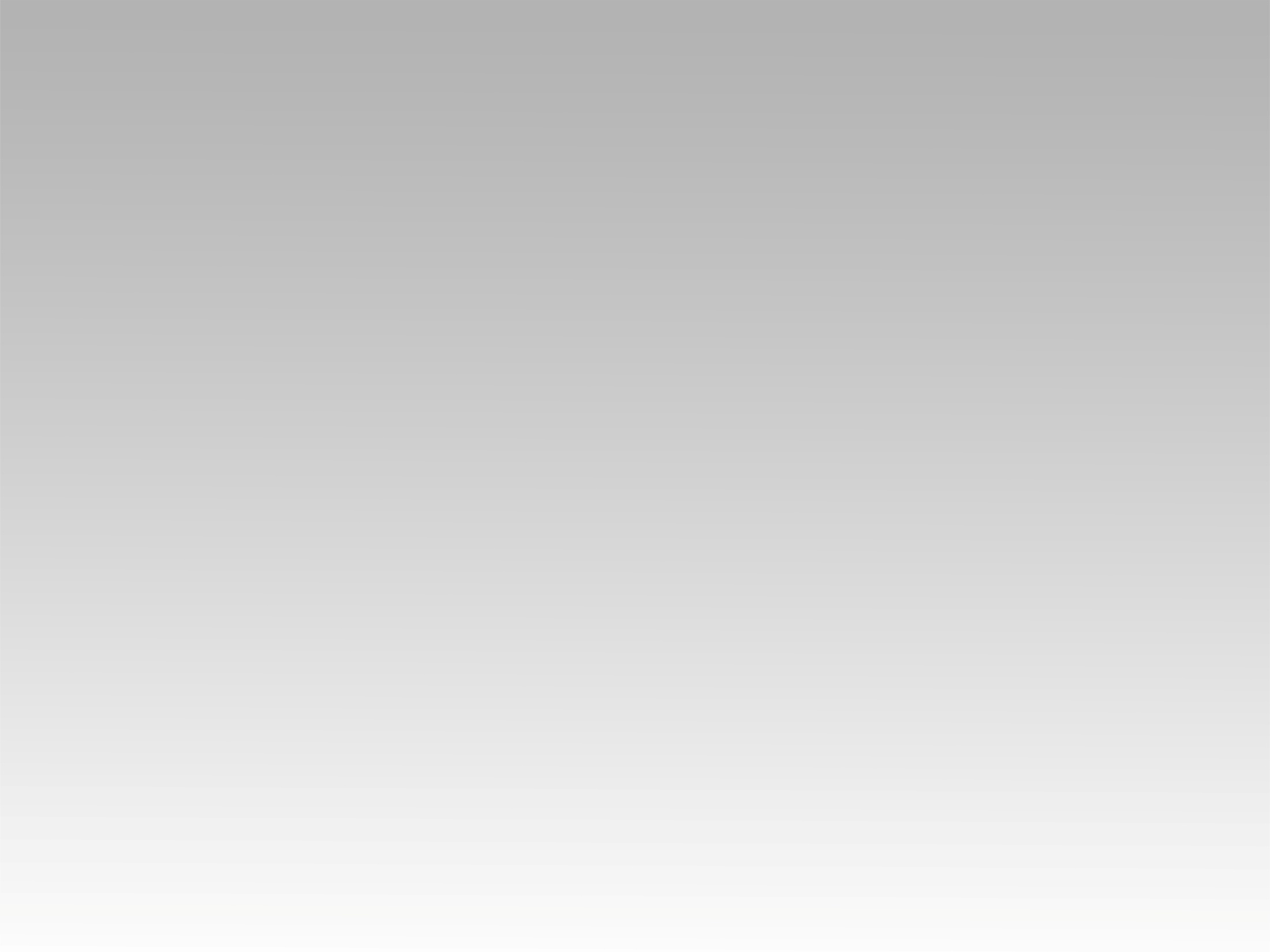 تـرنيــمة
قادر أسبح طول ما سلامك
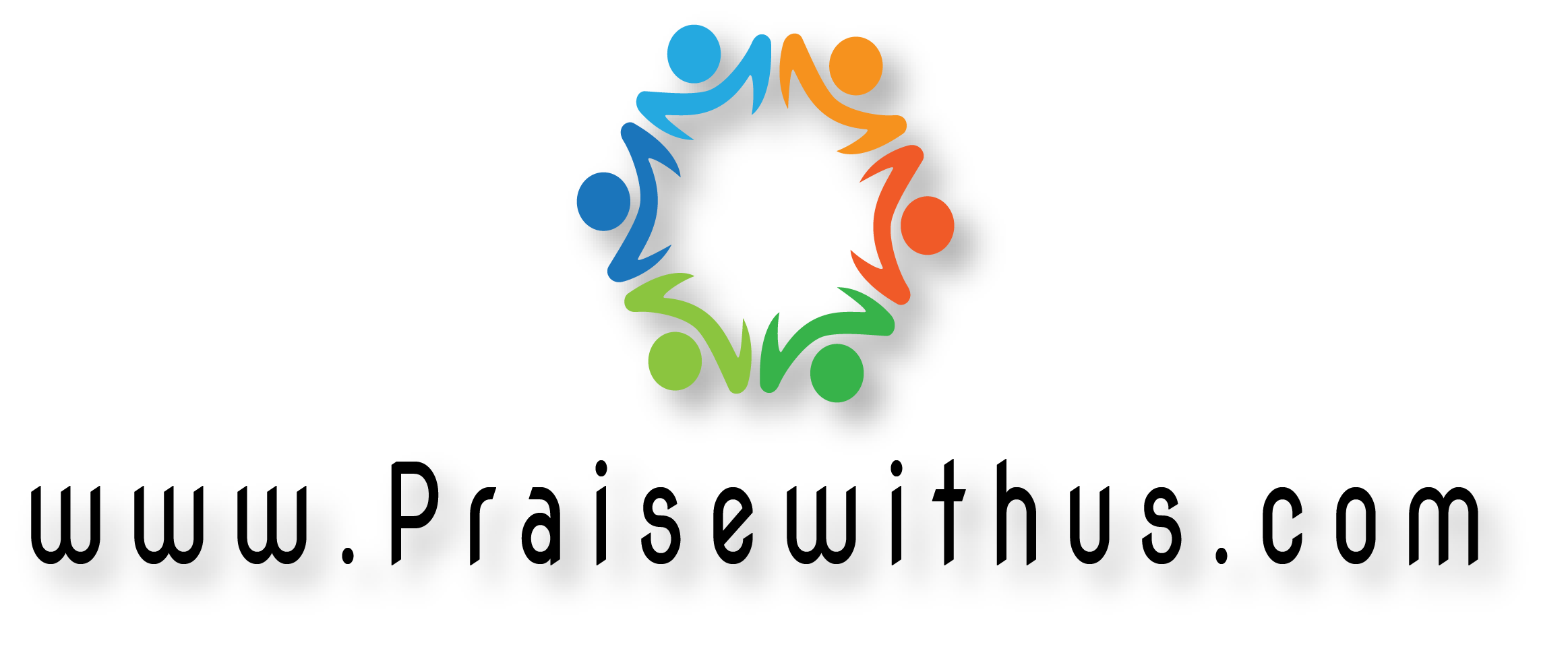 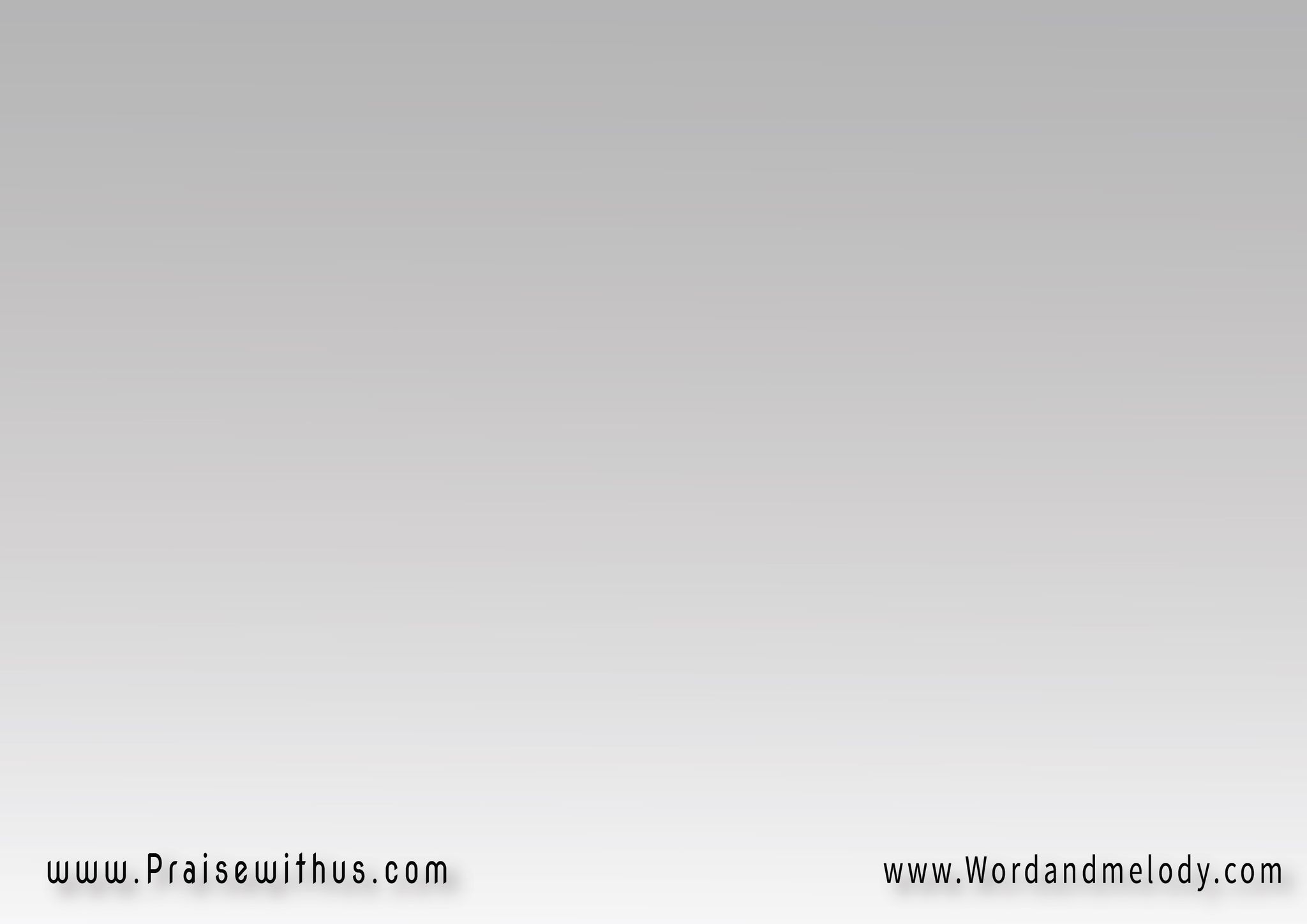 1-
(قادر أسبح طول 
ما سلامك ساكن قلبي
تنطق كلمة يهرب 
خوفي وكل متاعبي)2
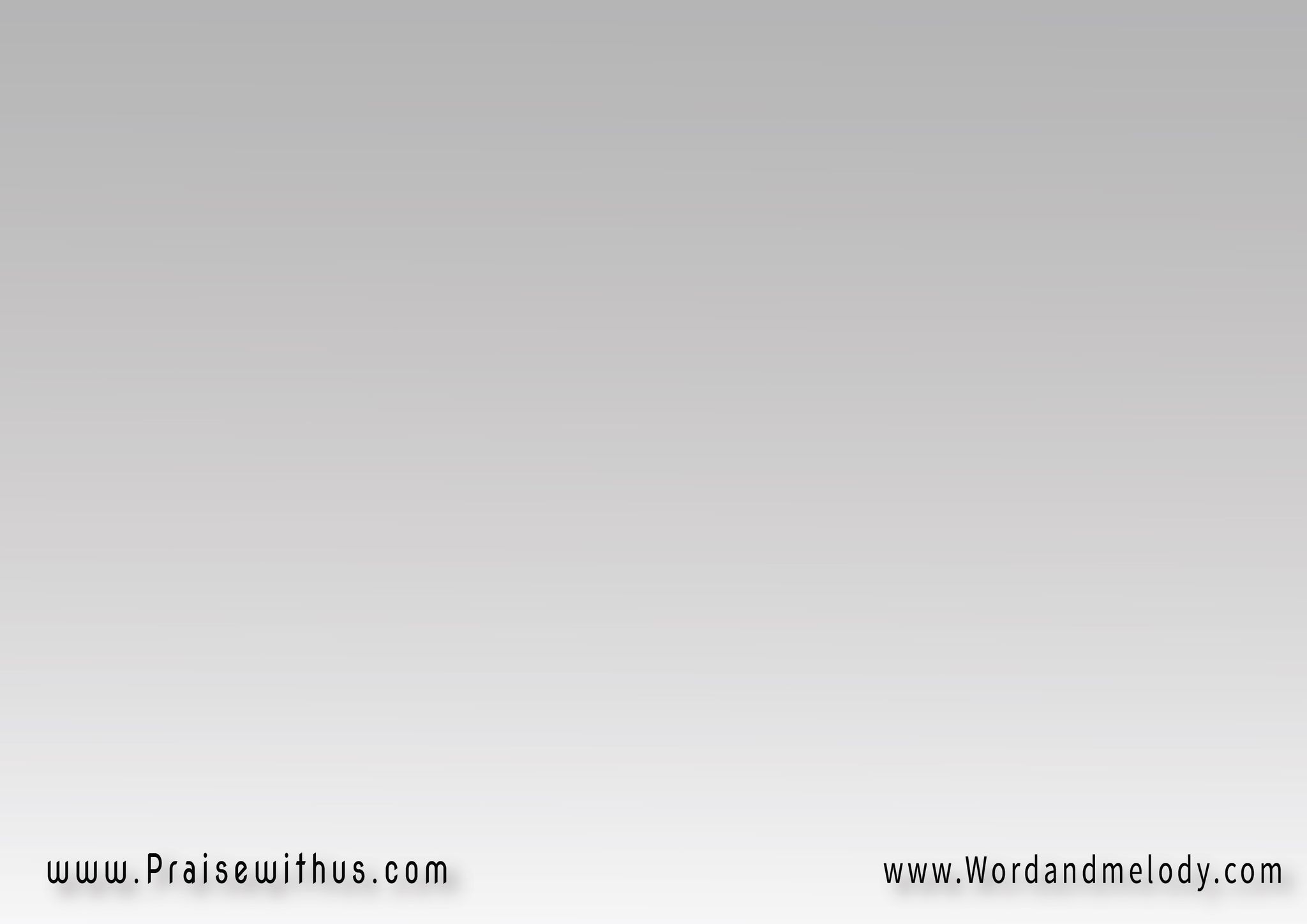 القرار:(هأفضل أبنك راحتي في حضنك
طول ما الدم هو السورهأفضل أبنك راحتي في حضنك
وأعلن أن العدو مكسور)2
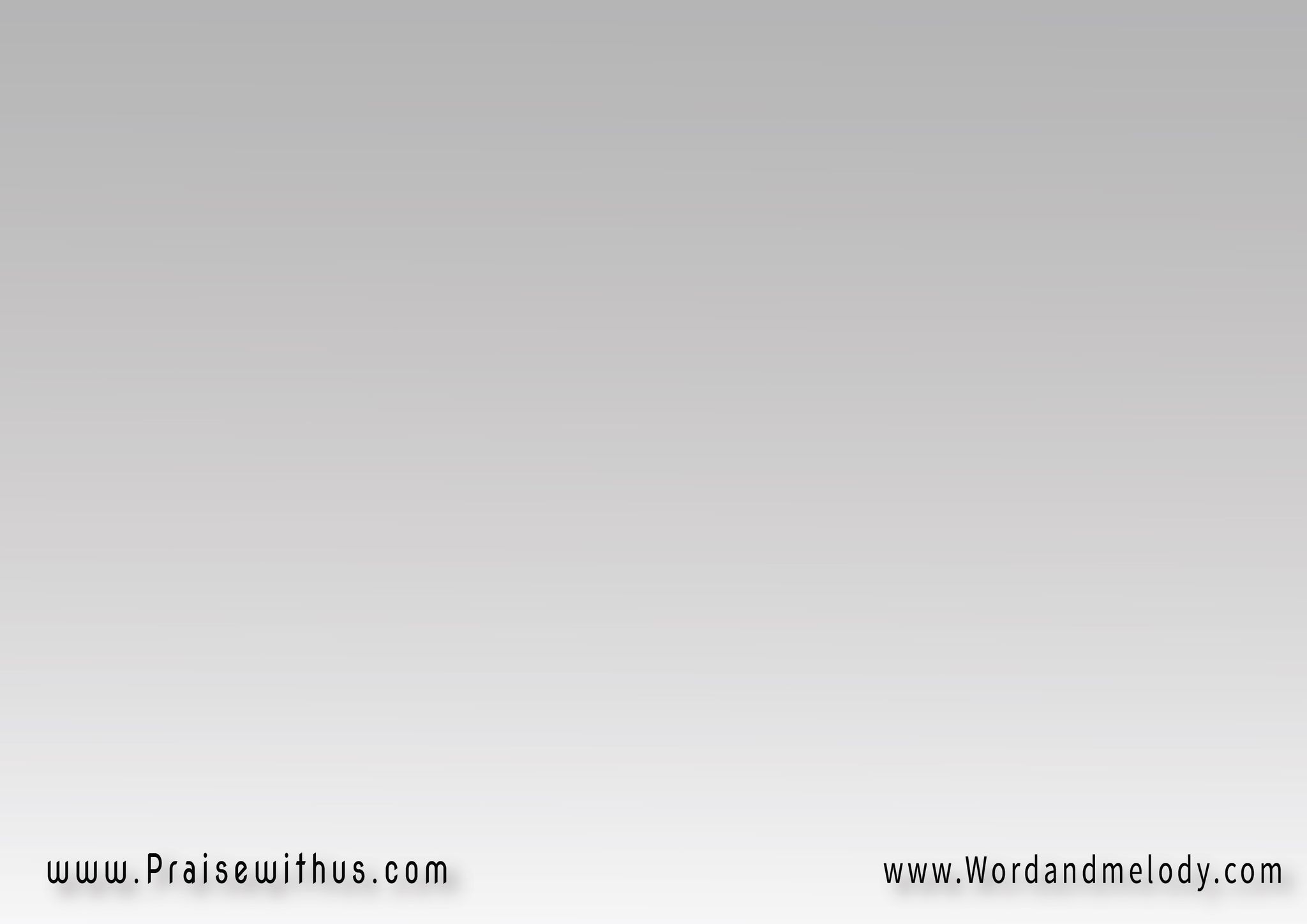 2-
(قادر أرفض كل خطية 
في اسم يسوع
فيك بتحدى حتى السيف 
والموت والجوع)2
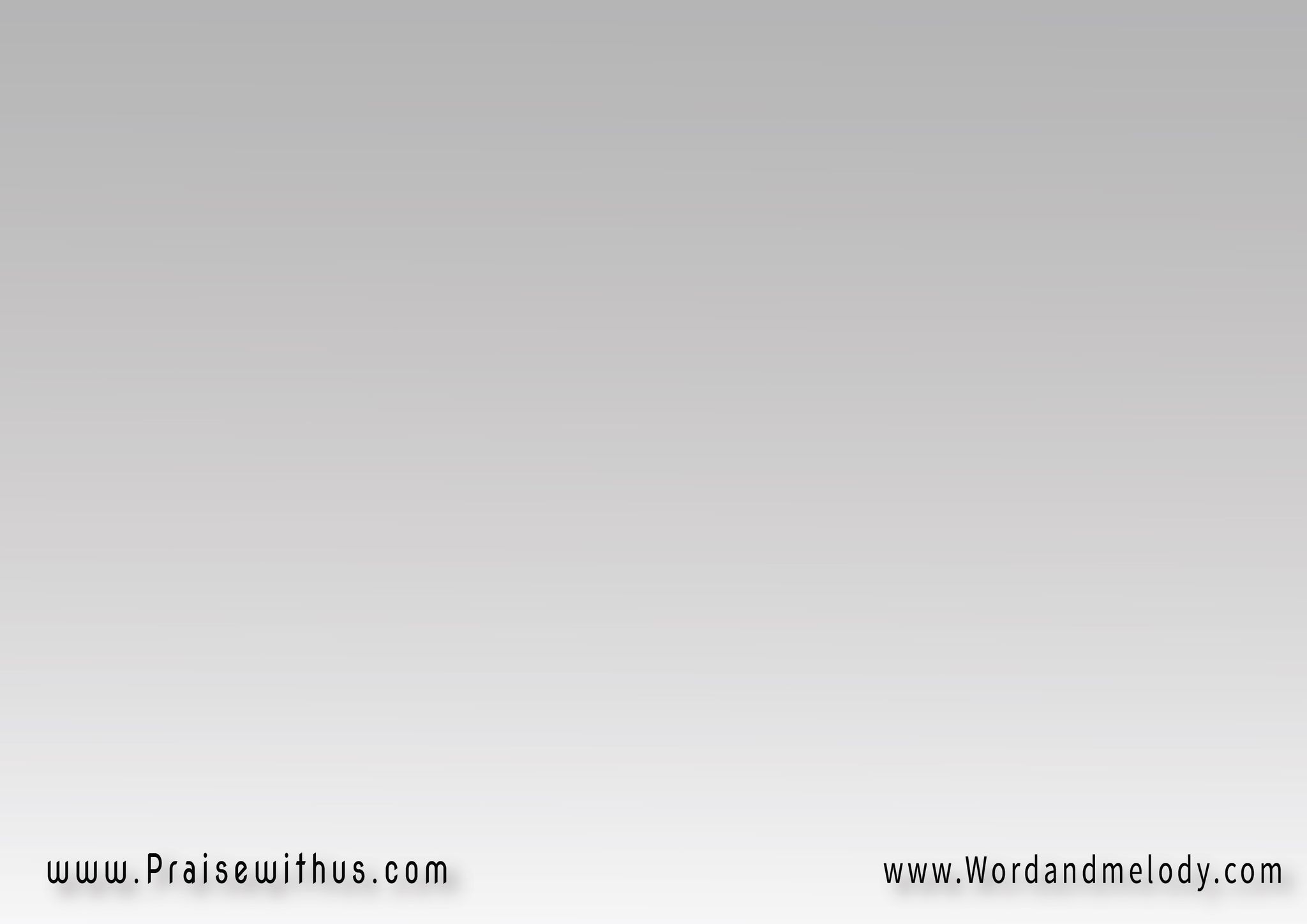 القرار:(هأفضل أبنك راحتي في حضنك
طول ما الدم هو السورهأفضل أبنك راحتي في حضنك
وأعلن أن العدو مكسور)2
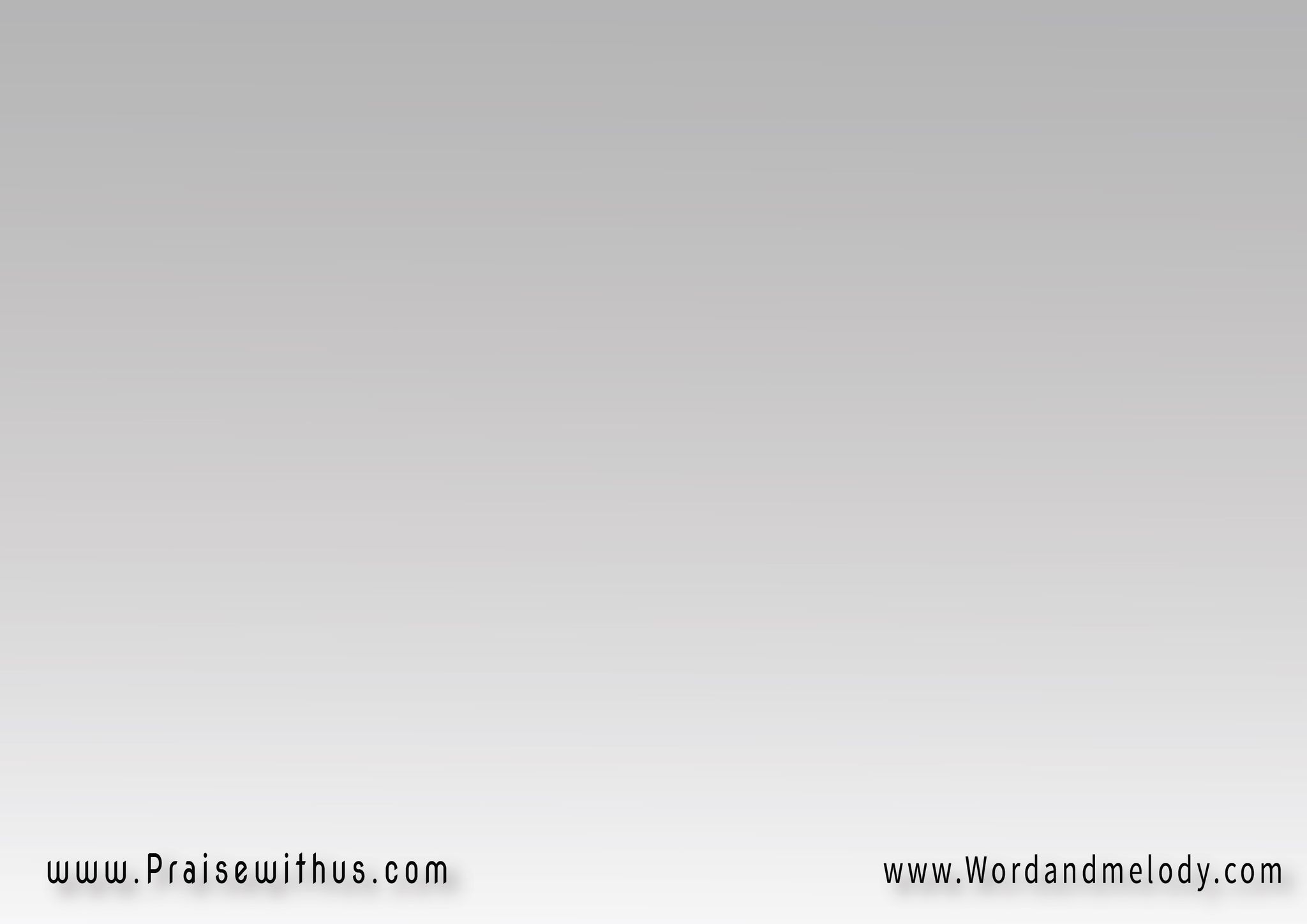 3-
(قادر أنسى كل الماضي
 وكل الآمي
ده بغفرانك غلبة ونصره 
طول أيامي)2
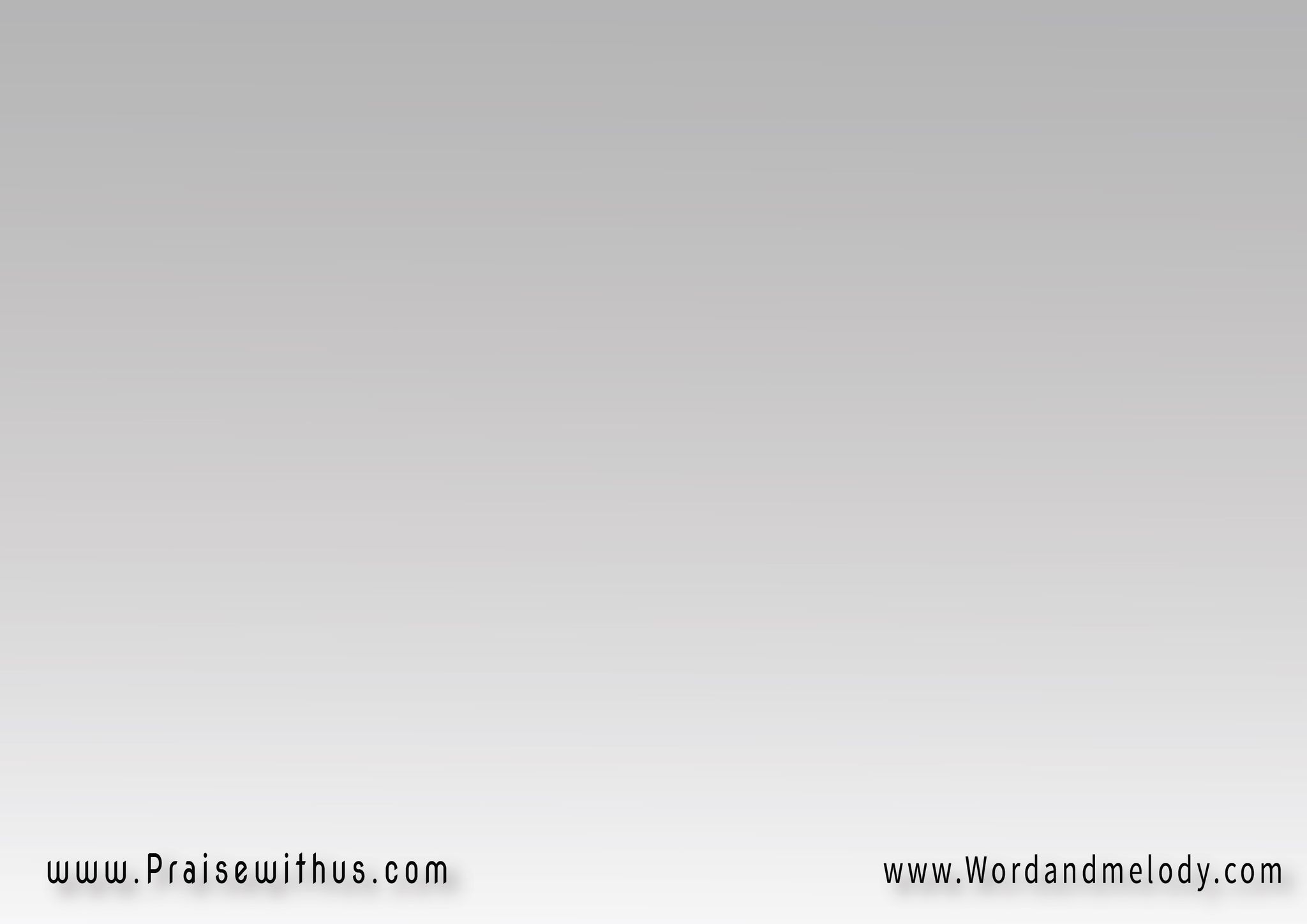 القرار:(هأفضل أبنك راحتي في حضنك
طول ما الدم هو السورهأفضل أبنك راحتي في حضنك
وأعلن أن العدو مكسور)2
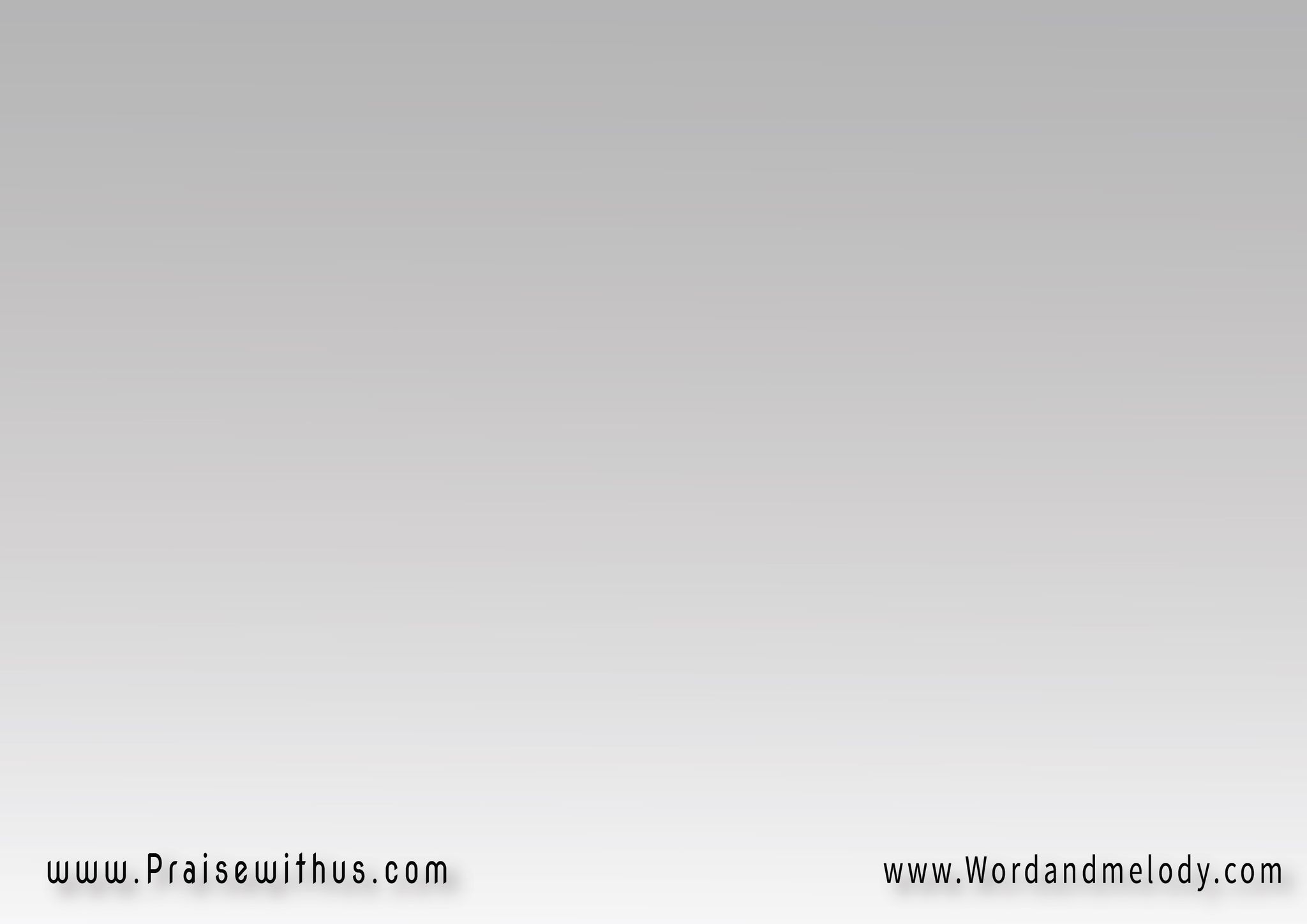 4-
(قادر أغفر كل أساءه 
وجرح في قلبي
تعالى بروحك يشفي 
روحي ويزيد حبي)2
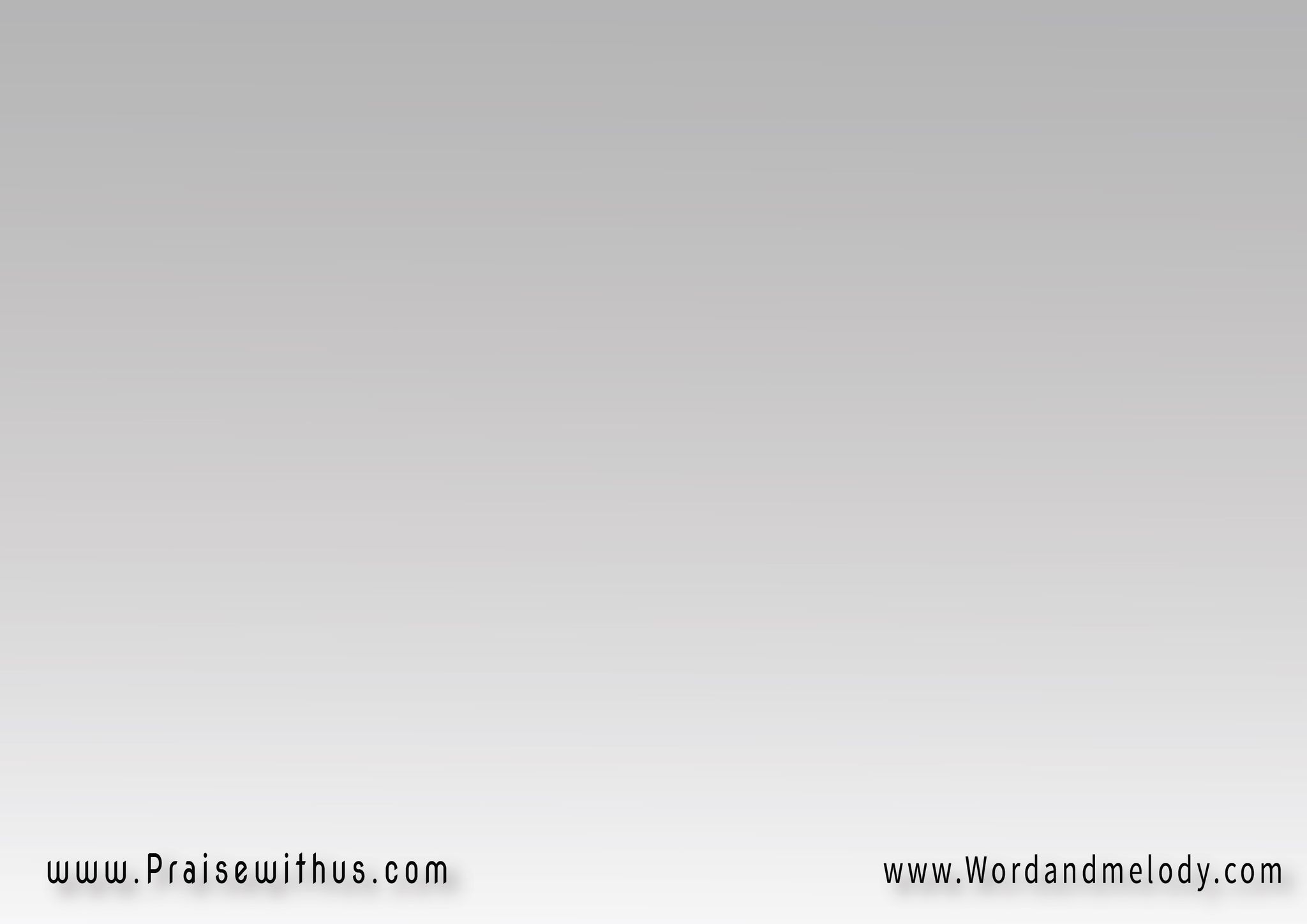 القرار:(هأفضل أبنك راحتي في حضنك
طول ما الدم هو السورهأفضل أبنك راحتي في حضنك
وأعلن أن العدو مكسور)2
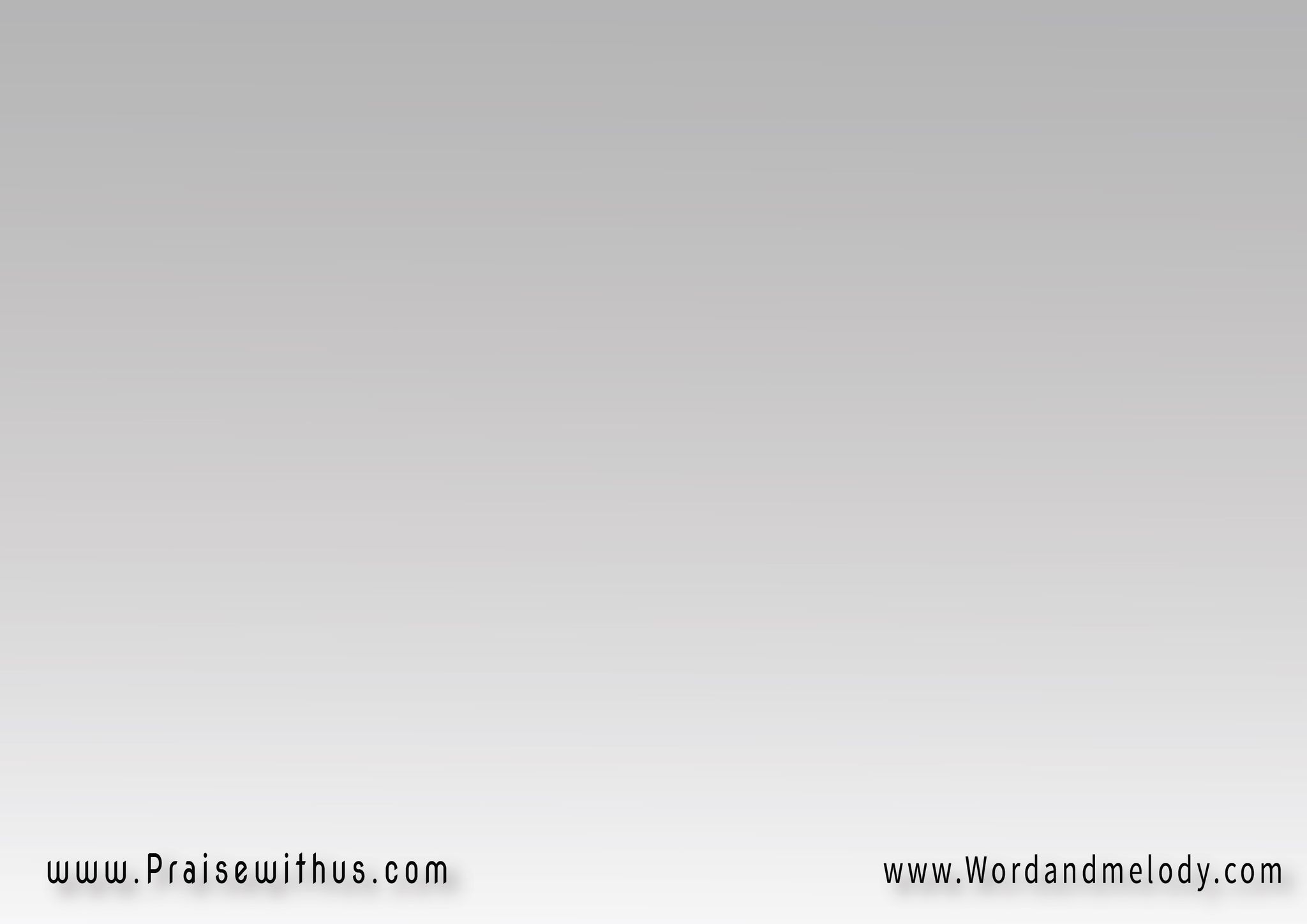 5-
(قادر أعلن إنك حي
 بتشبع نفسي
وقت عنادي بتعين جهلي
 وترفع يأسي)2
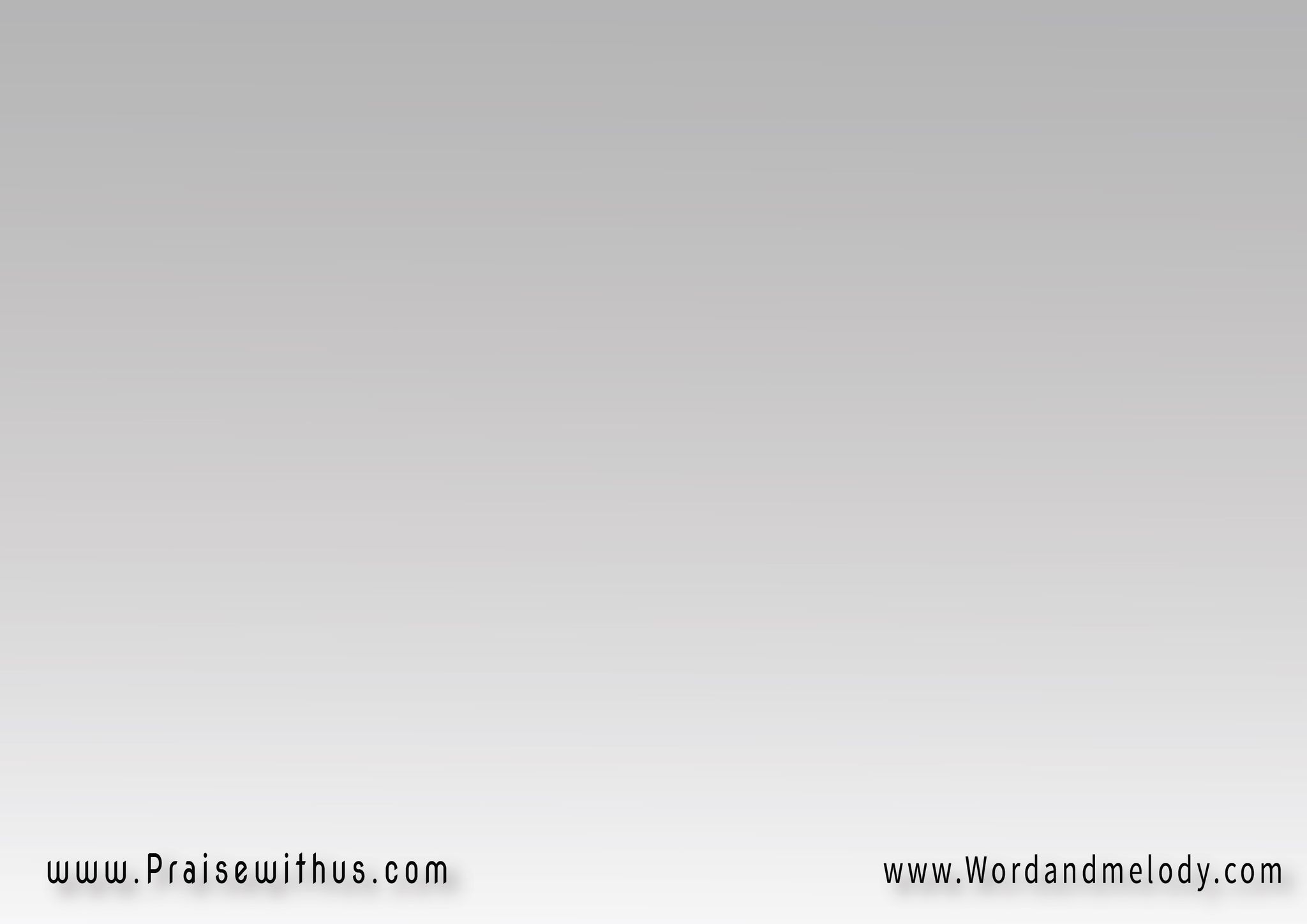 القرار:(هأفضل أبنك راحتي في حضنك
طول ما الدم هو السورهأفضل أبنك راحتي في حضنك
وأعلن أن العدو مكسور)2
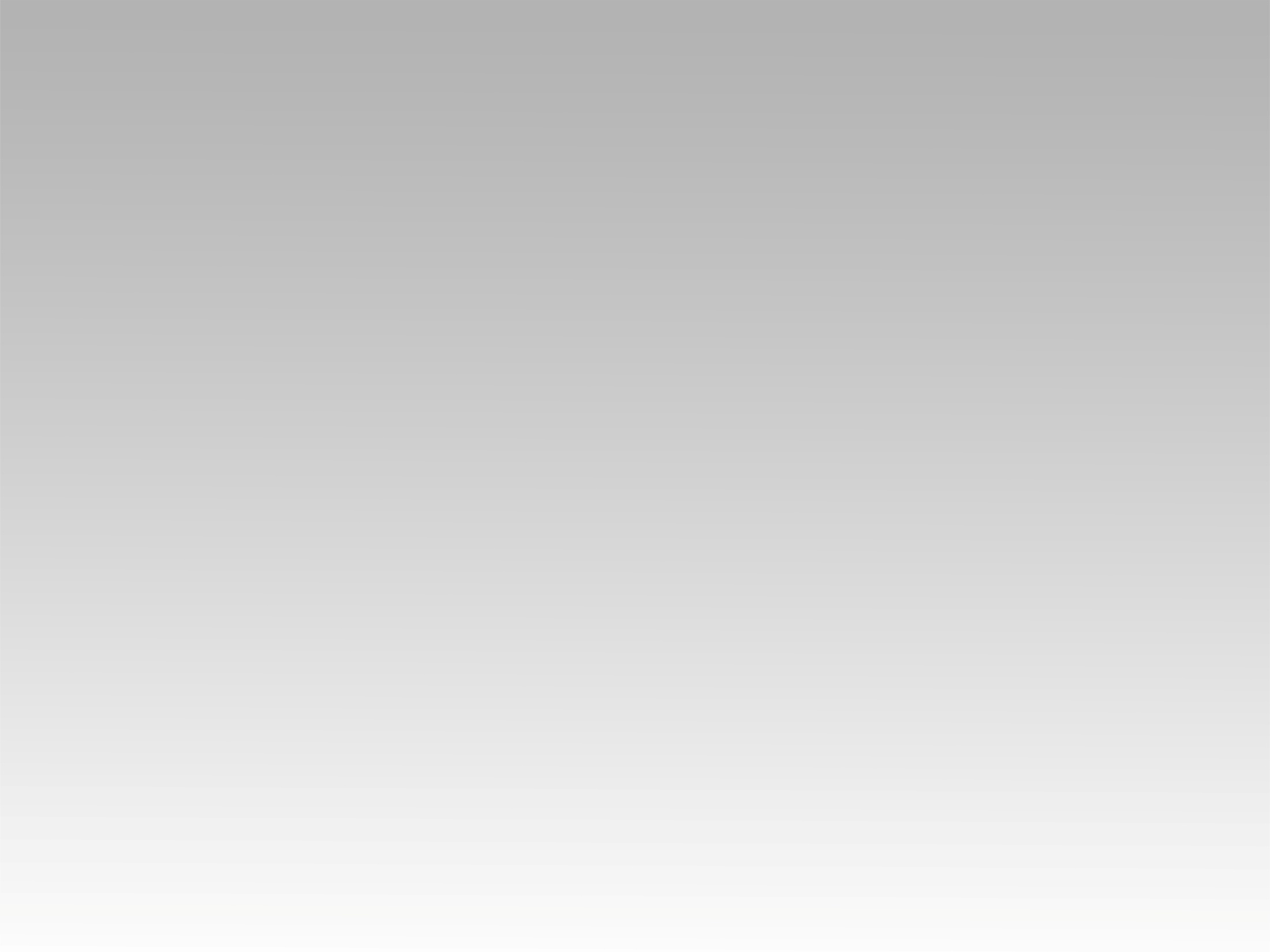 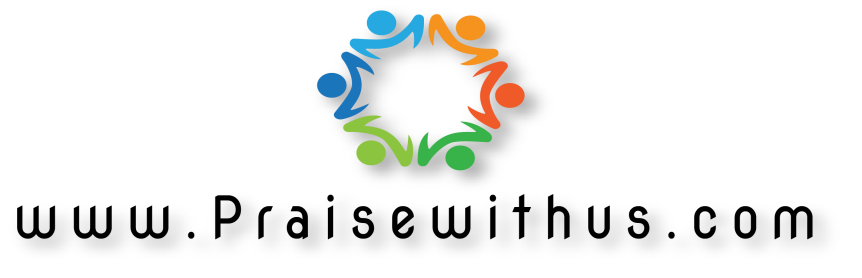